ПРиЕМ в 1 класс детей, проживающих на территории, закрепленной за школой
НОРМАТИВНЫЕ ДОКУМЕНТЫ
запись в 1 класс
Первая волна
Вторая волна
1 апреля – 30 июня

Дети, проживающие на закрепленной территории за школой, и дети, имеющие льготы
6 июля – 5 сентября

Дети, не проживающие на закрепленной территории за школой
КАТЕГОРИИ ЗАЯВИТЕЛЕЙ
место жительства — жилой дом, квартира, комната, жилое помещение специализированного жилищного фонда либо иное жилое помещение, в которых гражданин постоянно или преимущественно проживает в качестве собственника, по договору найма (поднайма), договору найма специализированного жилого помещения либо на иных основаниях, предусмотренных законодательством Российской Федерации, и в которых он зарегистрирован по месту жительства.Закон РФ от 25.06.1993 г. № 5242-I
родитель
опекун/попечитель
заявитель по нотариальной доверенности
СРОКИ
СТАТУС «В Очереди»
В статусе формируется очередь с 01.04 по 30.06:
по льготе
по дате и времени подачи заявления
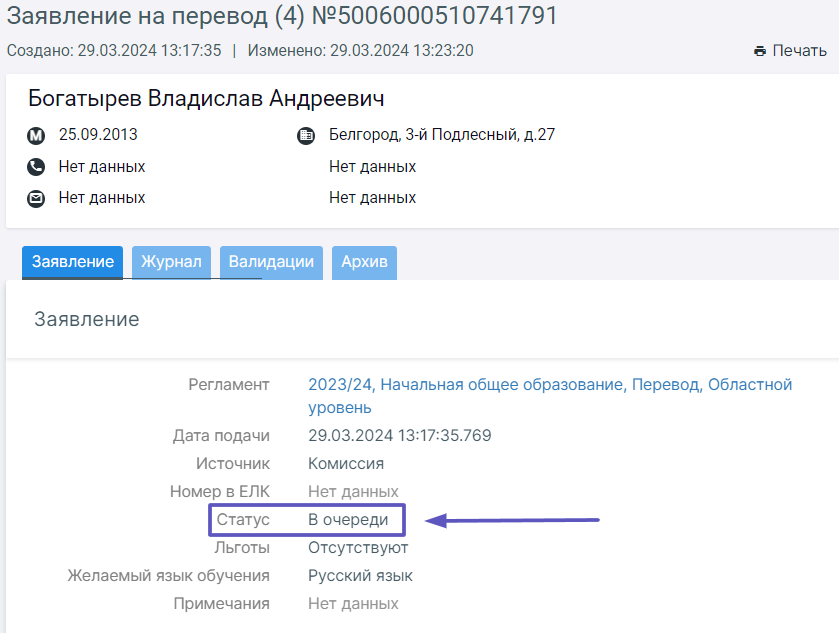 Статус «В очереди»:
переводить в статус заявление можно только после прохождения всех проверок, если Вы абсолютно уверены во всех данных в заявлении;
вернуть заявление из очереди нельзя! (только по согласованию с ОМСУ)
Отказать в этом статусе можно только по причине отзыва заявления по инициативе заявителя
СТАТУС «В Очереди»
Просмотр очереди доступен в карточке заявления
Все заявления в статусе попадают в окно «Комплектование»
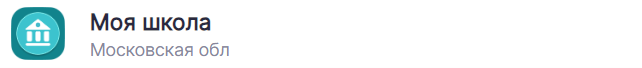 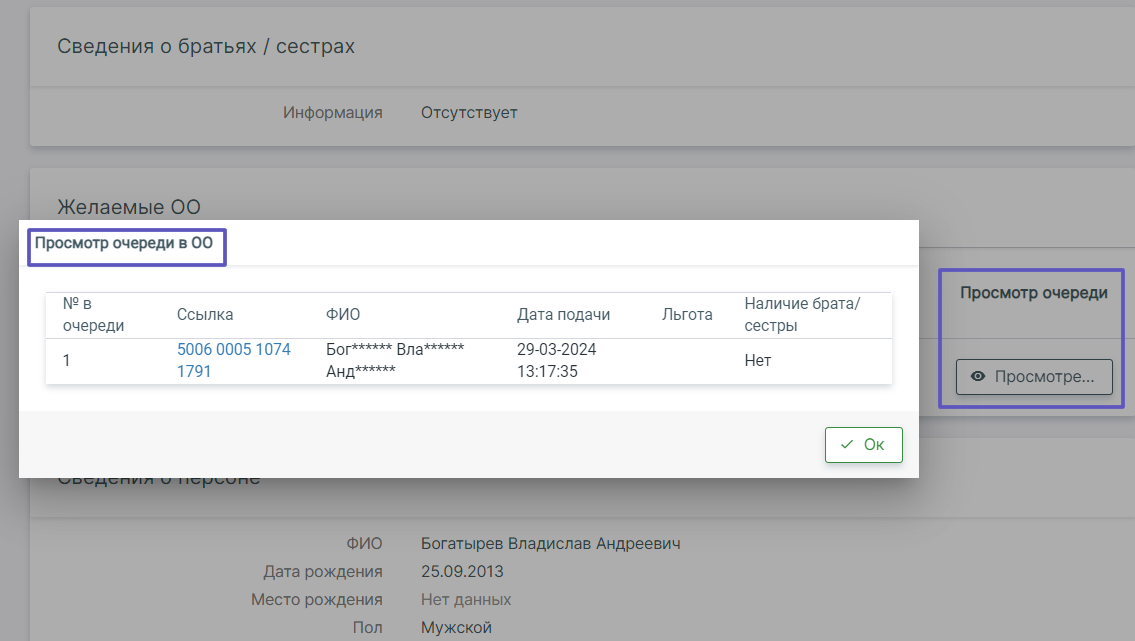 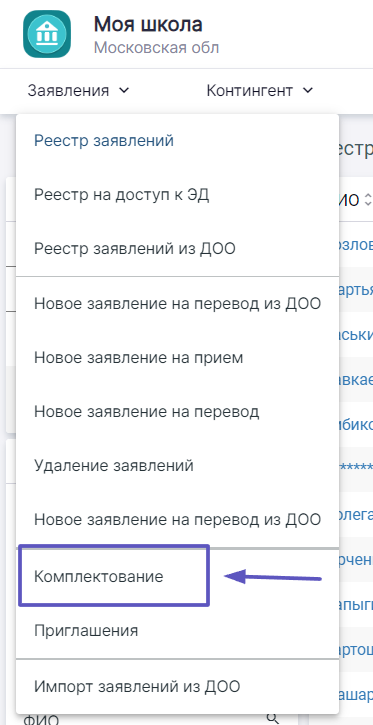 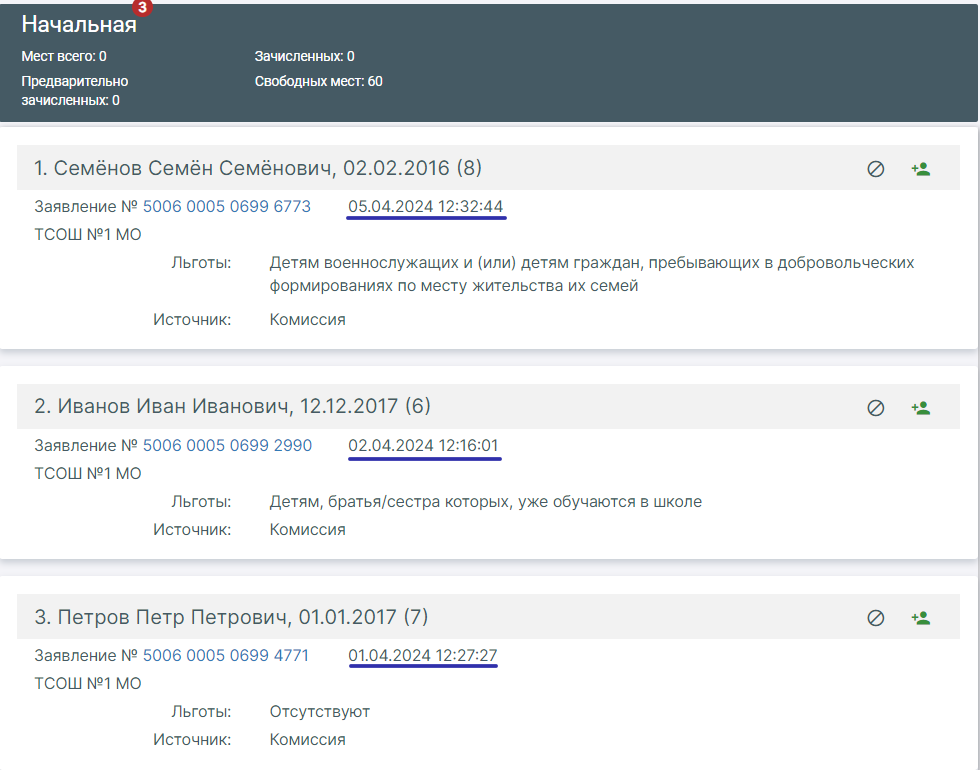 Видно очередь;
Удобно из окна «Комплектования» зачислять детей по порядку
Схема рассмотрения заявлений
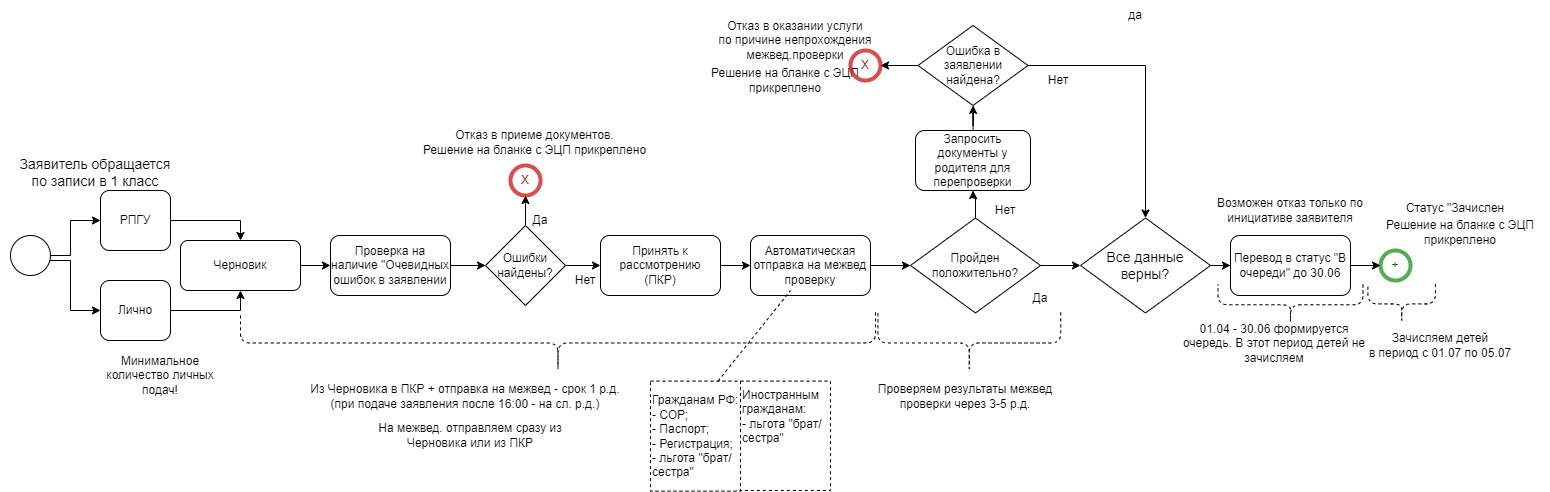